分數四則運算
精選例題
只知分子，比較分數大小
將甲、乙、丙三個正分數化為最簡分數後，其分子分別為 6、15、10，其分母的最小公倍數為 360。判斷甲、乙、丙三數的大小關係為何?
(A) 乙 > 甲 > 丙   (B) 乙 > 丙 > 甲   (C) 甲 > 乙 > 丙   (D) 甲 > 丙 > 乙                       【104 會考第 24 題】
線上講解
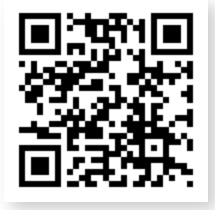 學生練習
將甲、乙、丙三個正分數化為最簡分數後，其分子分別為 6、10、15，其分母的最小公倍數為 180。判斷甲、乙、丙三數的大小關係為何?
(A) 乙 > 甲 > 丙   (B) 乙 > 丙 > 甲   (C) 甲 > 乙 > 丙   (D) 丙 > 甲 > 乙
解答： (D)
分數加減的比較
已知                              ，                             ，                          ，判斷下列敘述何者正確? (A) a = c，b = c   (B) a = c，b  c   (C) a  c，b = c   (D) a  c ，b  c                                    【107 會考第 2 題】
線上講解
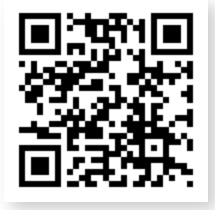 學生練習
算式                                  之值為何? 
(A)       (B)        (C)      (D)                                                                                                【111 會考第 5 題】
解答： (A)
求兩點間的點坐標
如圖，數線上 A、B、C 三點所表示的數分別為 –3.2、6.3、c，且 C 點在 AB 上。若 AC =     AB，則下列關於 c 的敘述何者正確?
(A) –0.1 < c < 0   (B) –0.2 < c < –0.1   (C) –2.2 < c < –2.1   (D) –2.3 < c < –2.2               【110 會考補考第 2 題】
C
A
B
6.3
–3.2
c
線上講解
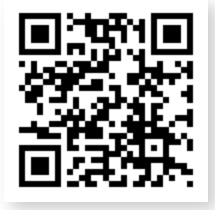 學生練習
小米的家在數線上          的點，小麥的家在數線上        的點，若小米的家位於小麥的家和學校的中點，則學校位於數線上的那一點?  
(A)             (B)            (C)            (D)
解答： (B)
兩者皆參加
運動會時，全校有      的人參加大隊接力，而有      的人參加團體跳繩，其中同時參加大隊接力以及團體跳繩的人佔了全校的       ，既沒參加大隊接力也沒有參加團體跳繩的人，占了全校的幾分之幾?
線上講解
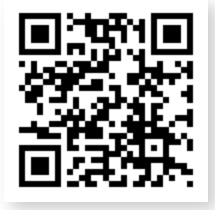 學生練習
七年一班有     的同學喜歡數學，    的同學喜歡生物，兩科都喜歡的有 7 人，兩科都不喜歡的有 0 人，由此可知七年一班共有多少位同學?
解答： 24 位